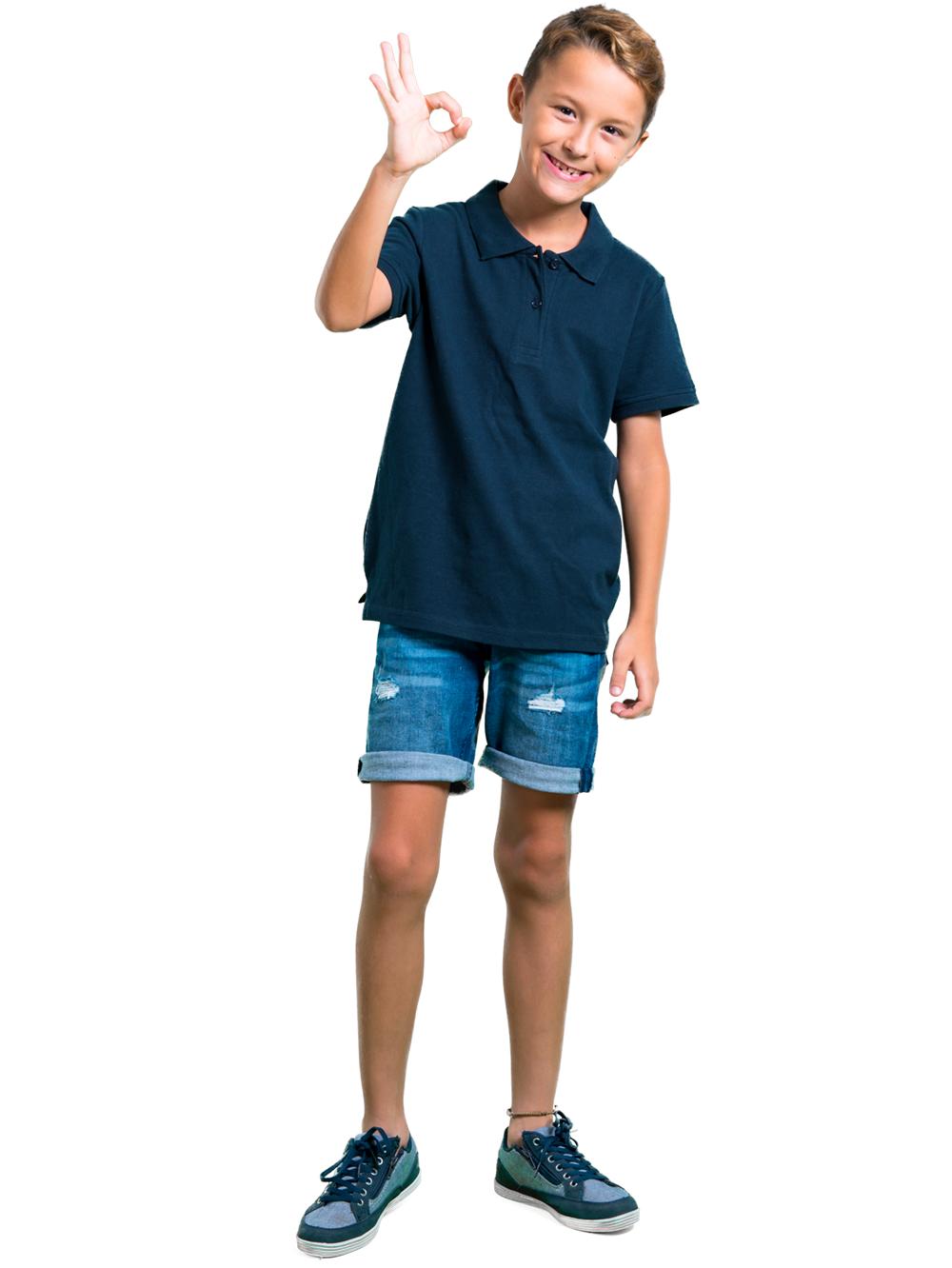 Be A Digital
Citizen
lausd.org/human-relations
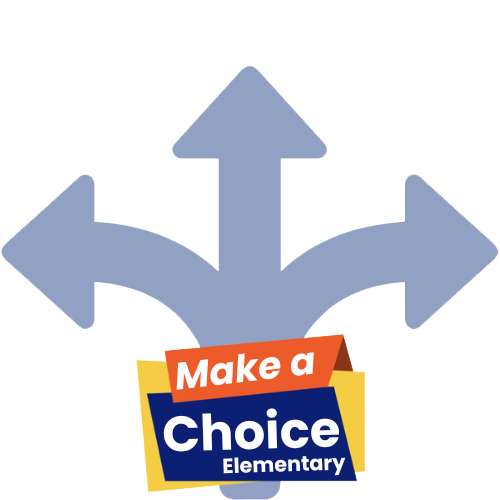 Would You Rather
lausd.org/human-relations
Have a pet unicorn
Have a pet dragon
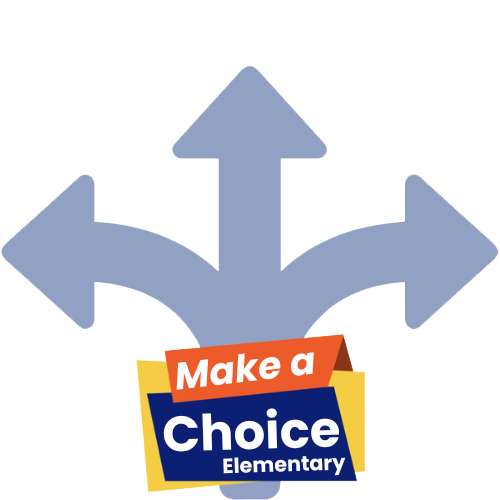 Why do we like being online?
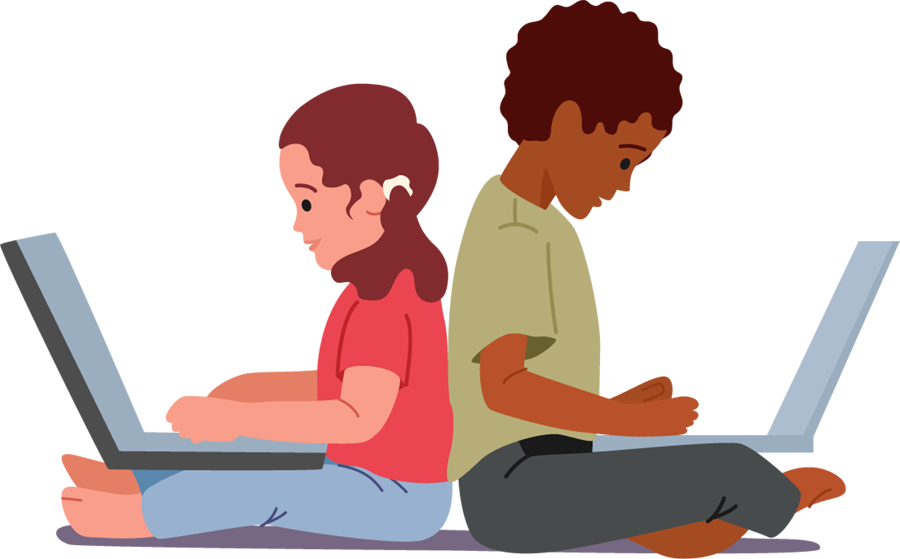 Gaming
 Social Media
 Texting
 Video Chatting
 Watching/Sharing Videos
lausd.org/human-relations
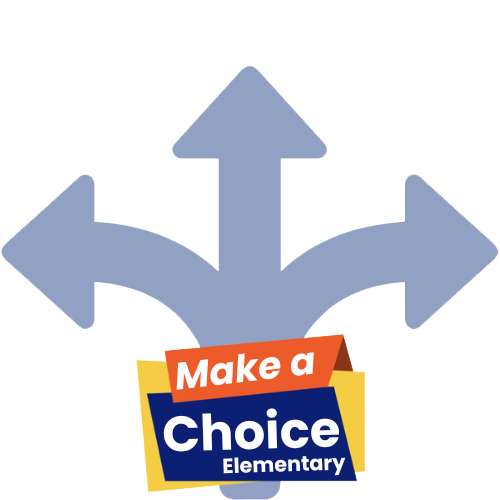 The Power of Words
lausd.org/human-relations
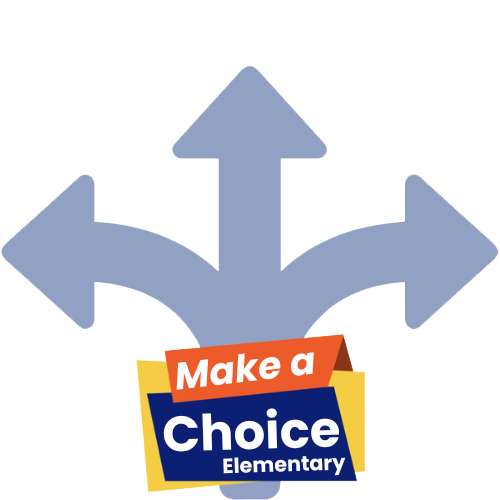 [Speaker Notes: https://www.youtube.com/watch?v=kRHjmYO-c6w]
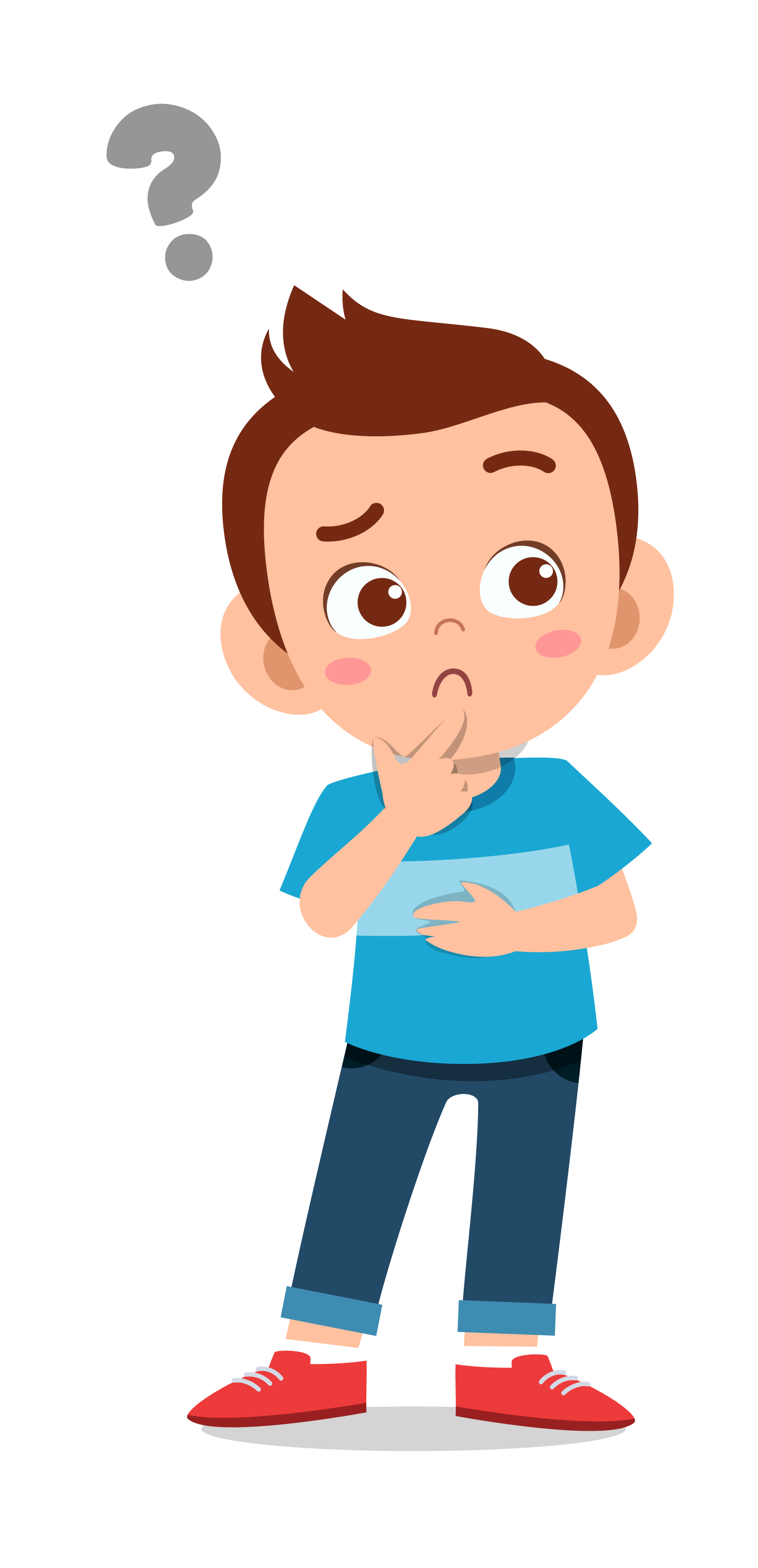 Pair Share
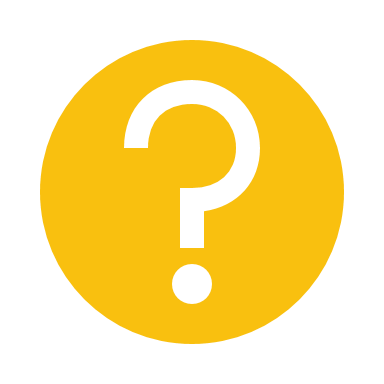 What happened in the video?
One minute, Guts was playing a game and having fun, and then...?
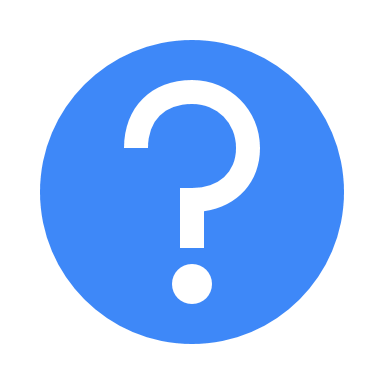 lausd.org/human-relations
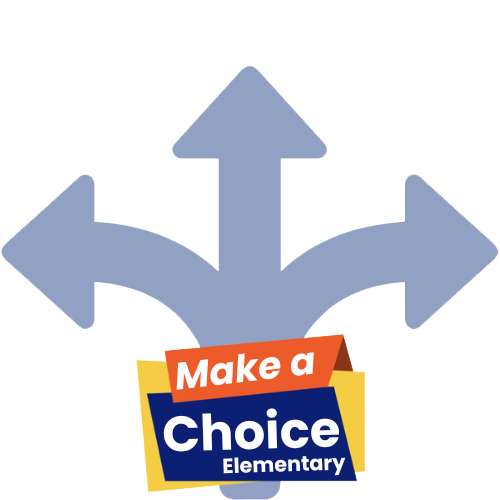 Pair Share
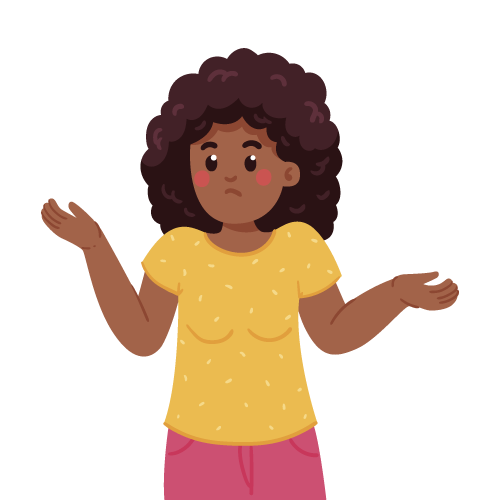 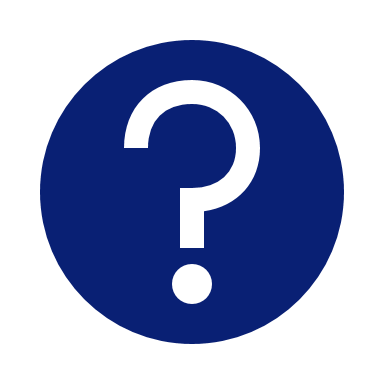 What happened to Guts' friend?
The posted a picture online and then...
lausd.org/human-relations
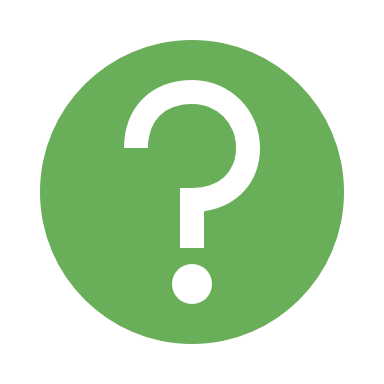 How could they have avoided this?
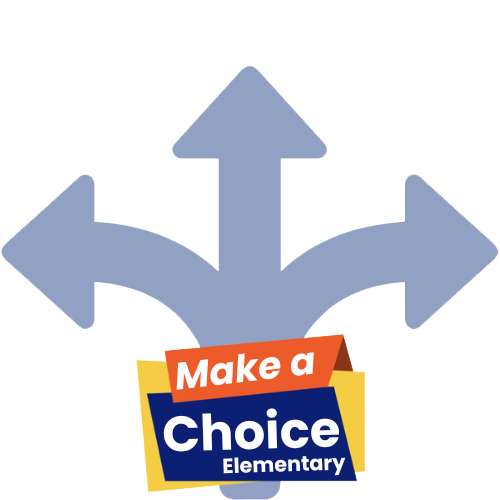 Make A Choice to STOP
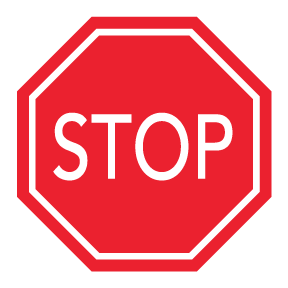 S - Step Away
O - OKAY Sites First
T - Tell a Trusted Adult
P - Pause and Think Online
lausd.org/human-relations
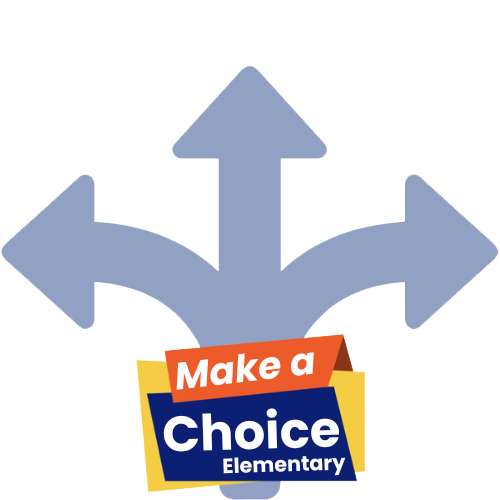 Step Away/Take a Break
If you start feeling overwhelmed or uncomfortable online, think about these things:

What can you do instead? 

What other hobbies do you have? 

How else can you spend your time? 

Who can you hang out with in real life?
lausd.org/human-relations
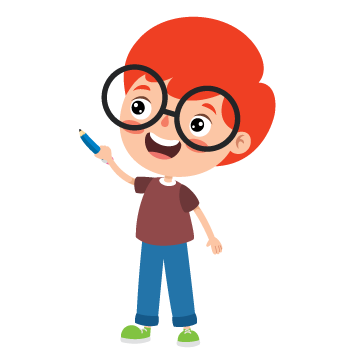 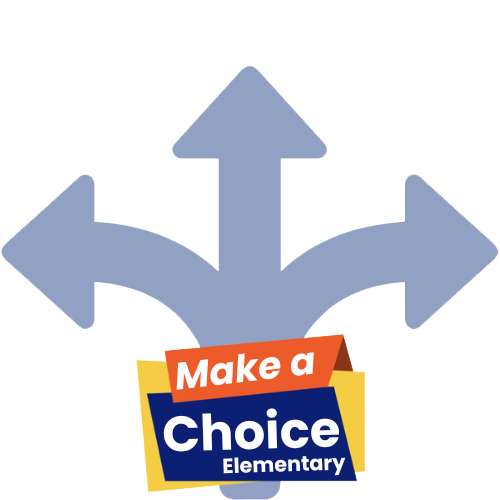 Tell A Trusted Adult
It is important to know who you can talk to when something happens that you're not sure about.  

Trusted adults might include: 
Parents/caregivers
Teachers
Cousins, aunts, uncles
Coaches, neighbors
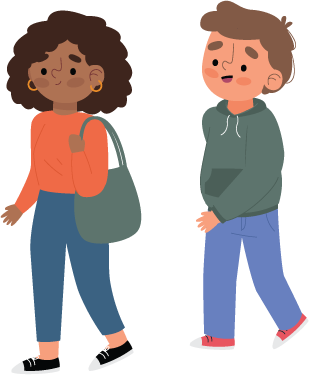 lausd.org/human-relations
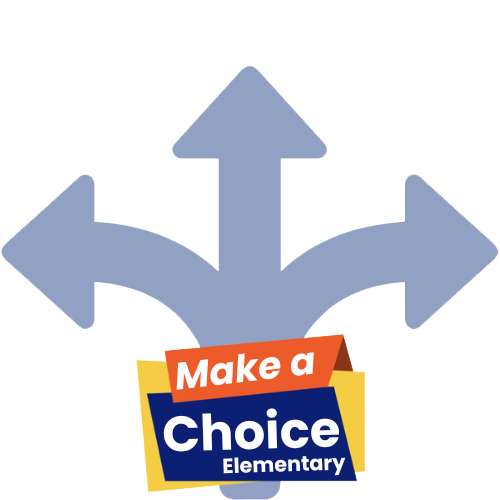 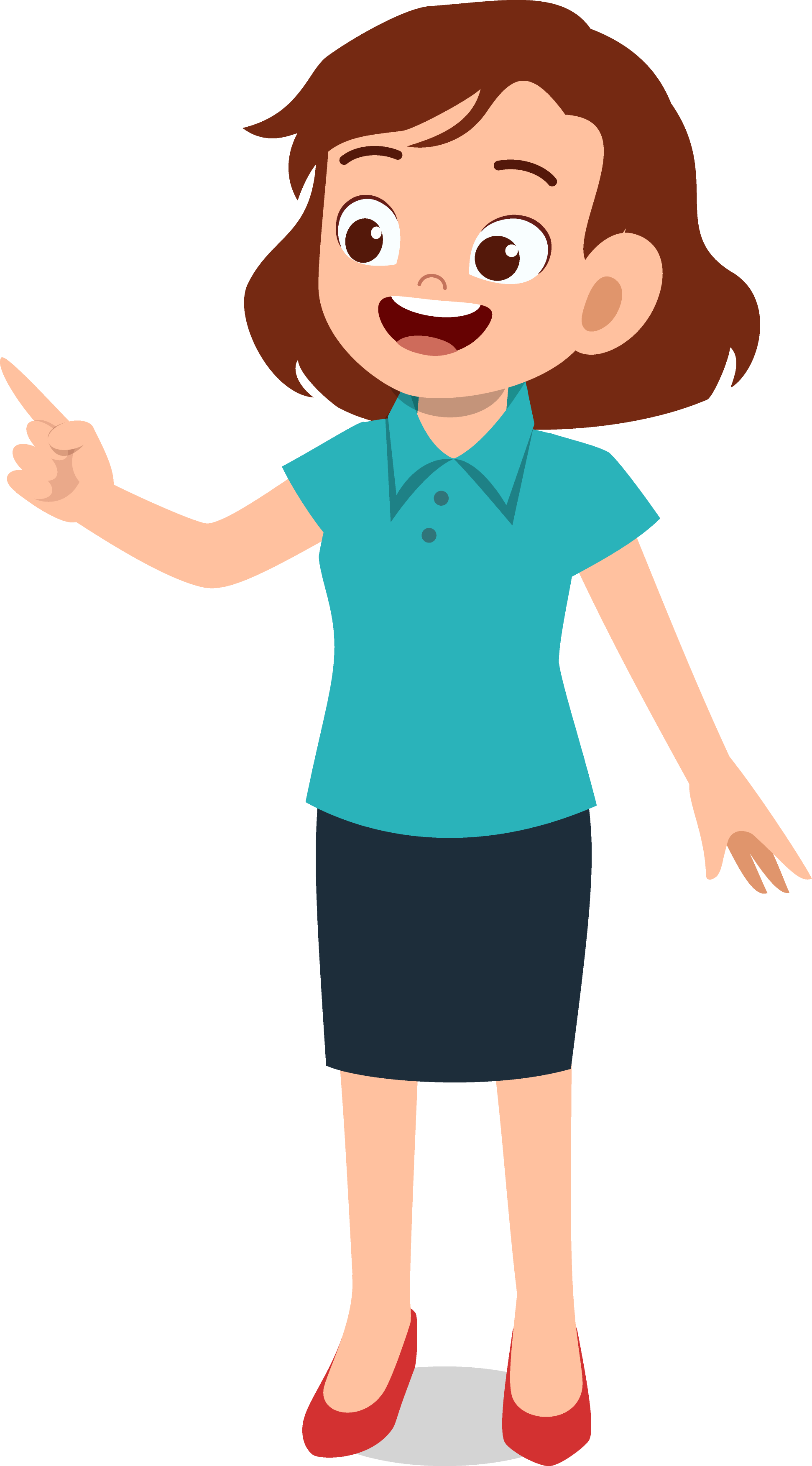 Pair Share
Who is a trusted adult YOU can talk to about things that you're not sure about?
lausd.org/human-relations
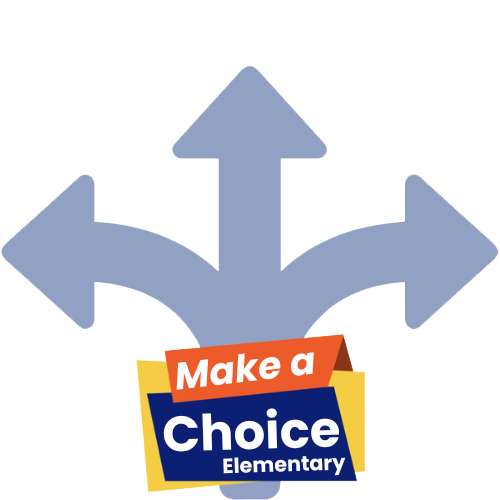 OKAY Sites First
Some websites, games and apps make us FEEL better than others.
We might feel SAFE when we get homework help from the online tutor
We might feel JOY when we chat with our friends
We might feel EXCITED when we win a game
lausd.org/human-relations
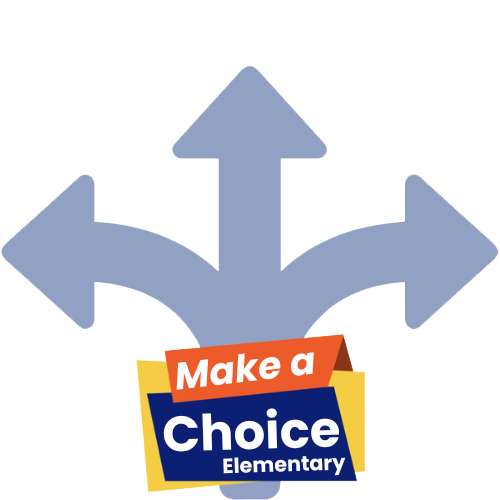 OKAY Sites First
Some websites, games and apps might feel good sometimes, and other times make us upset.
We might feel ANGRY when we can't beat the level on the game
We might feel LONELY when we see pictures of other people having fun without us
We might feel OVERWHELMED when we click on something we don't understand
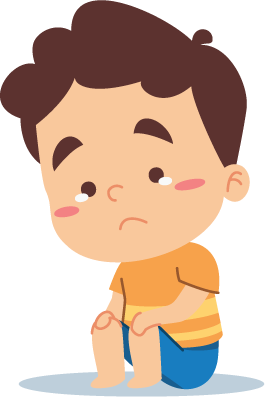 lausd.org/human-relations
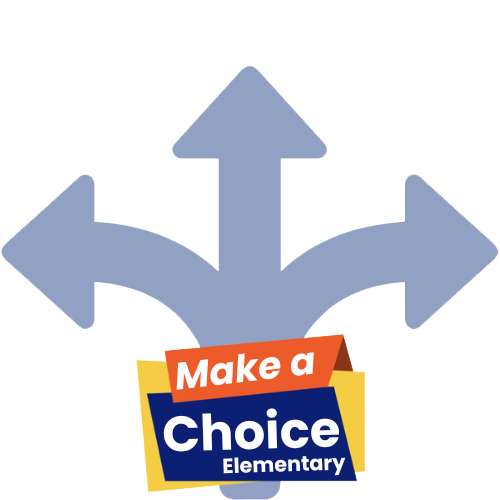 Pair Share
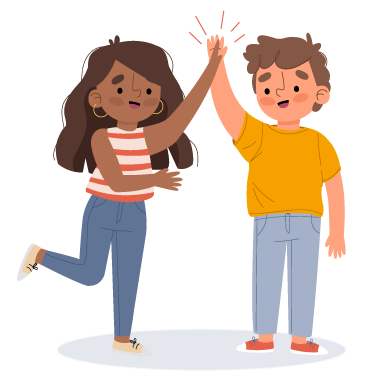 What apps or games do you use that make you feel good?
lausd.org/human-relations
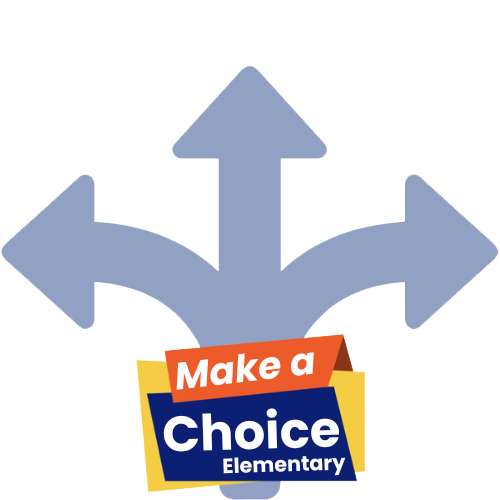 Pause and THINK Online
The internet moves so fast!  It can be hard to remember to slow down and THINK before we post.
Before You Post THINK
T – is it True?
H – is it Helpful?
I – is it Inspiring?
N – is it Necessary?
K – is it Kind?
lausd.org/human-relations
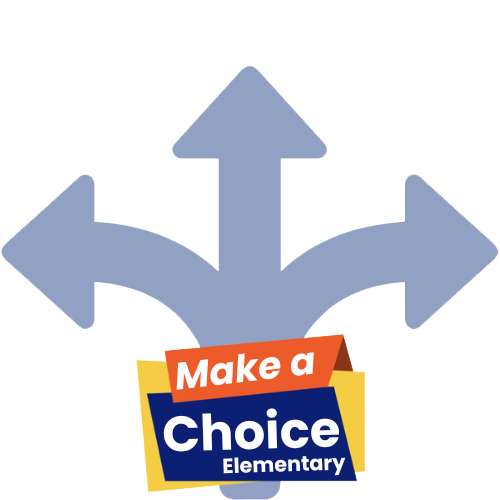 Remember
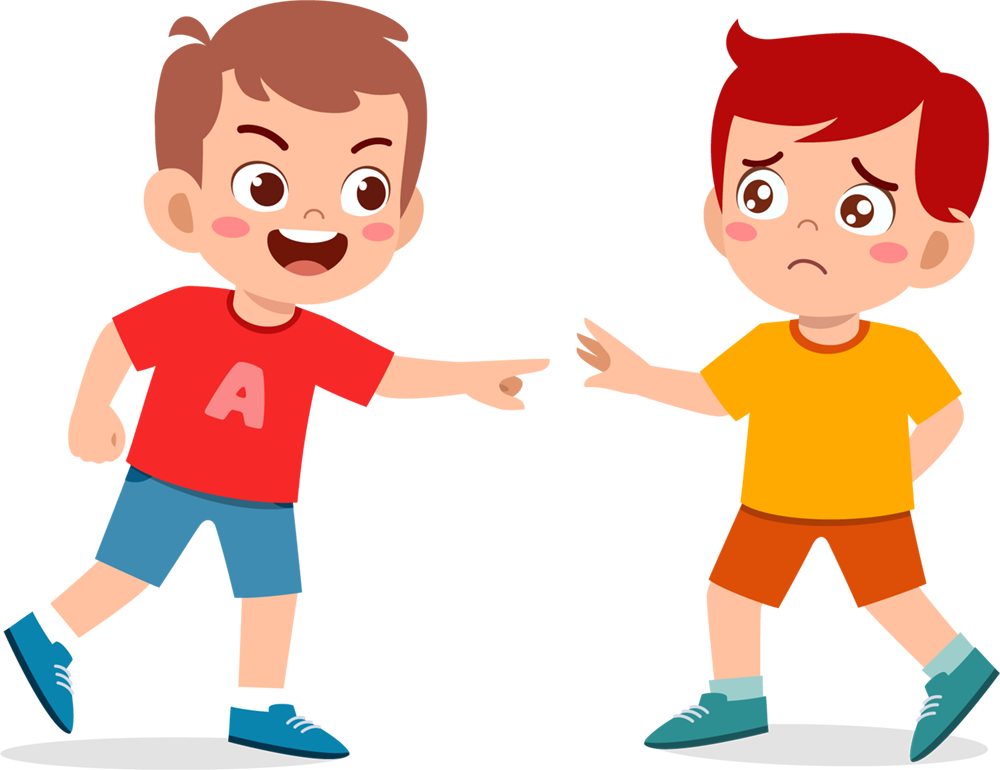 Online is still REAL life.  
If you knock over someone's blocks in REAL life, you see their reactions.
lausd.org/human-relations
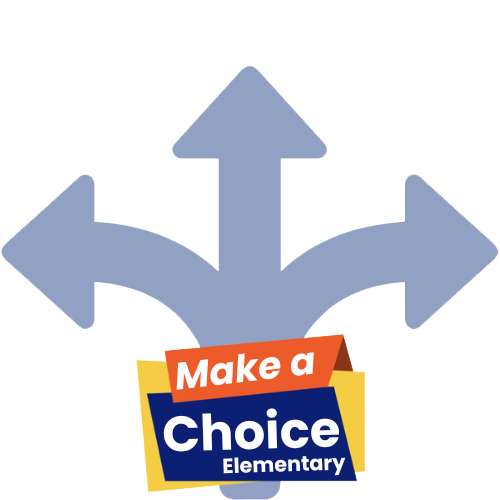 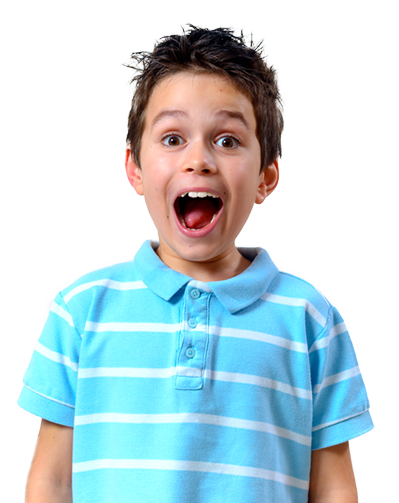 Remember
Online is still REAL life.  
Just because you can't see the other persons reaction, doesn't mean it didn't happen!
lausd.org/human-relations
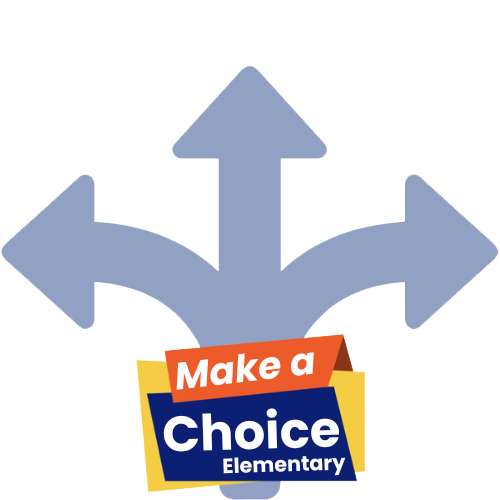 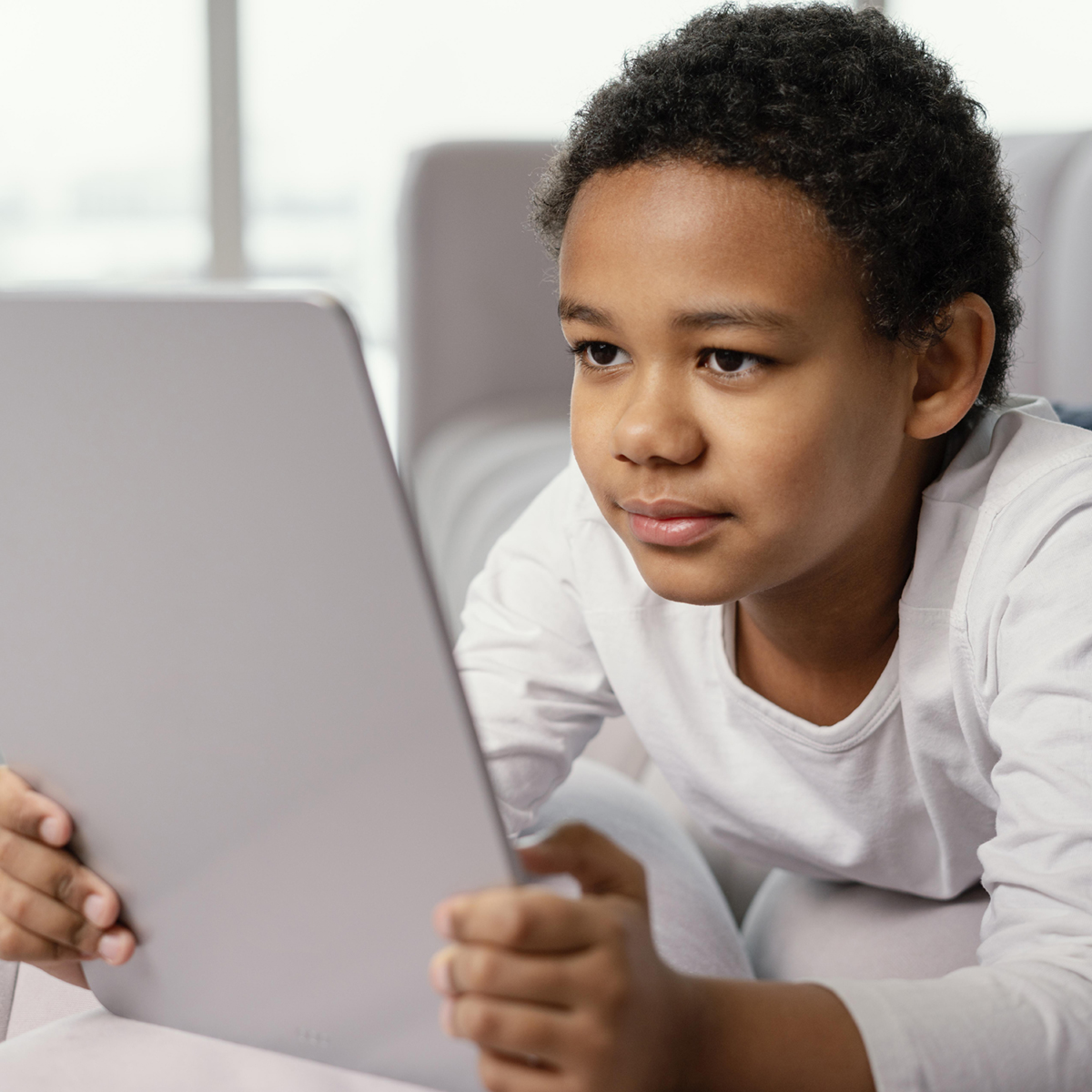 Remember
There is always someone else on the other side of the screen.
lausd.org/human-relations
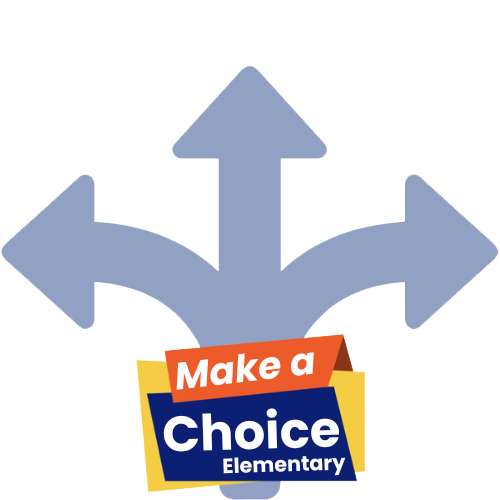 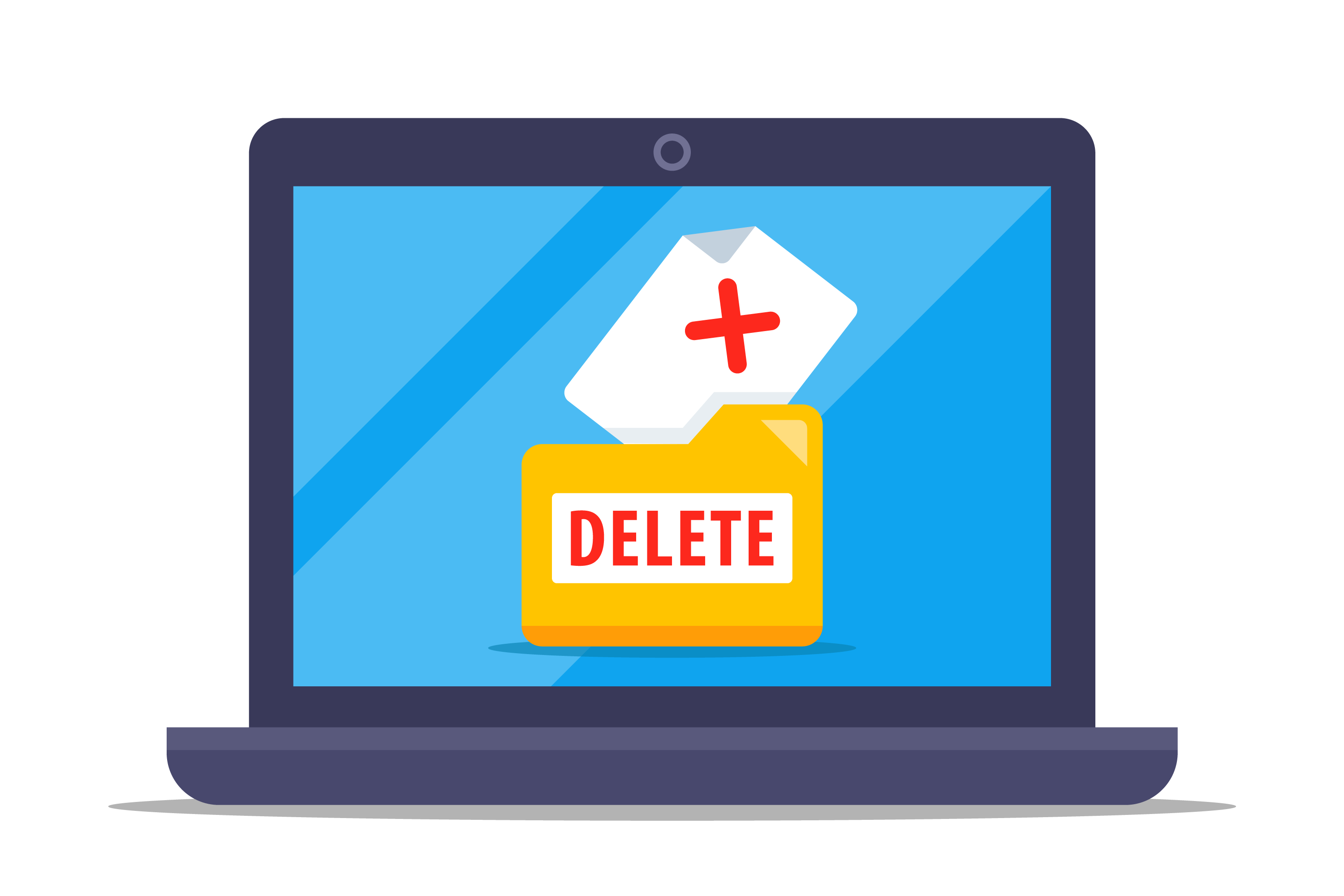 Pop Quiz
How do you delete things from the internet?
lausd.org/human-relations
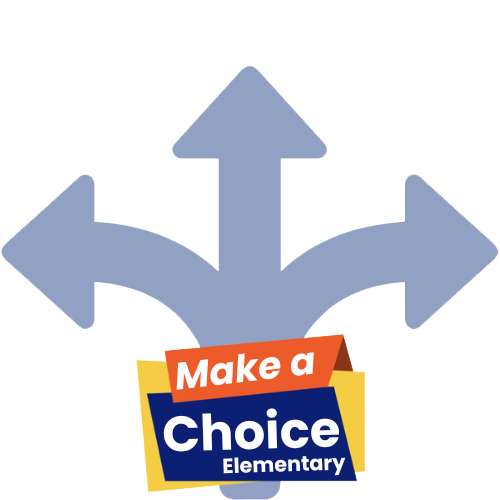 Pop Quiz
How do you delete things from the internet?
YOU
CAN’T
lausd.org/human-relations
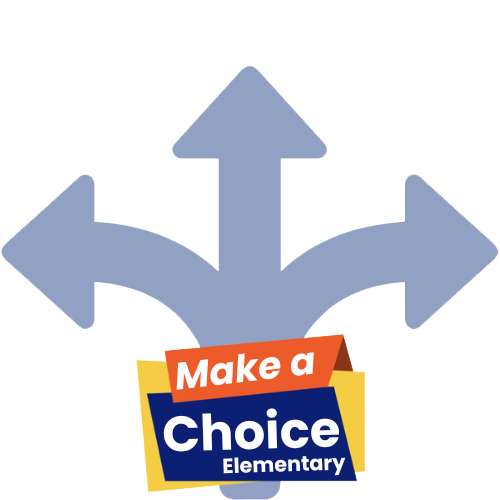 Pair Share
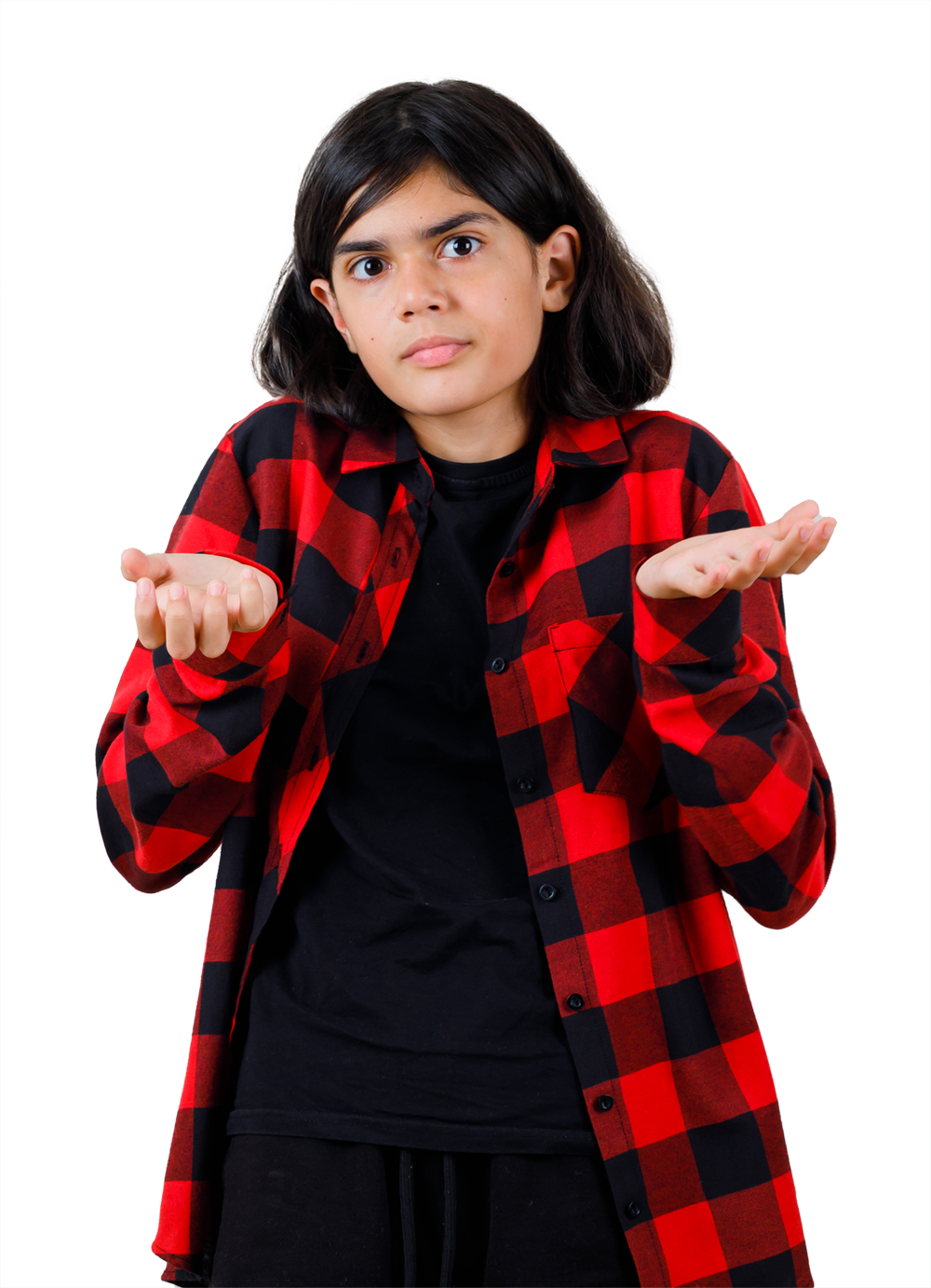 What choice can you make today to become a digital citizen?
lausd.org/human-relations
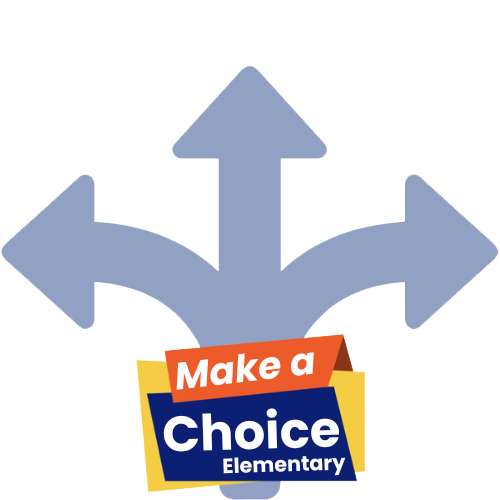 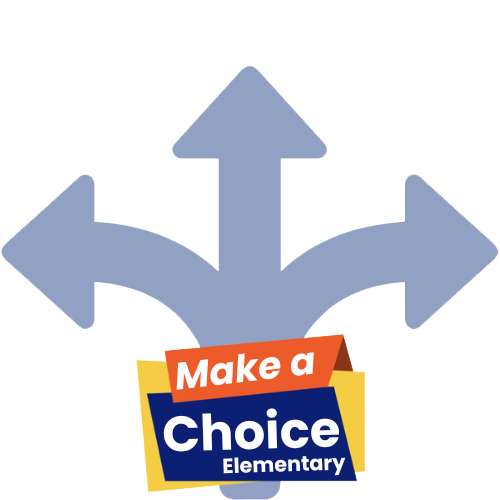 Check Out
What will you do for yourself today?
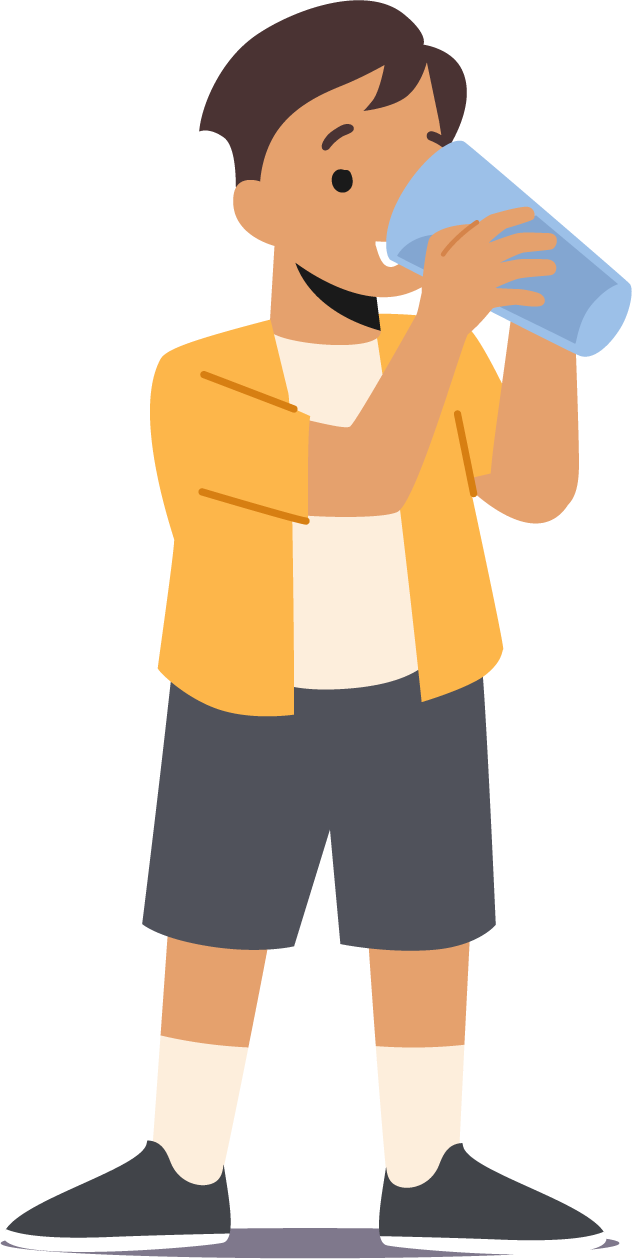 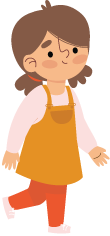 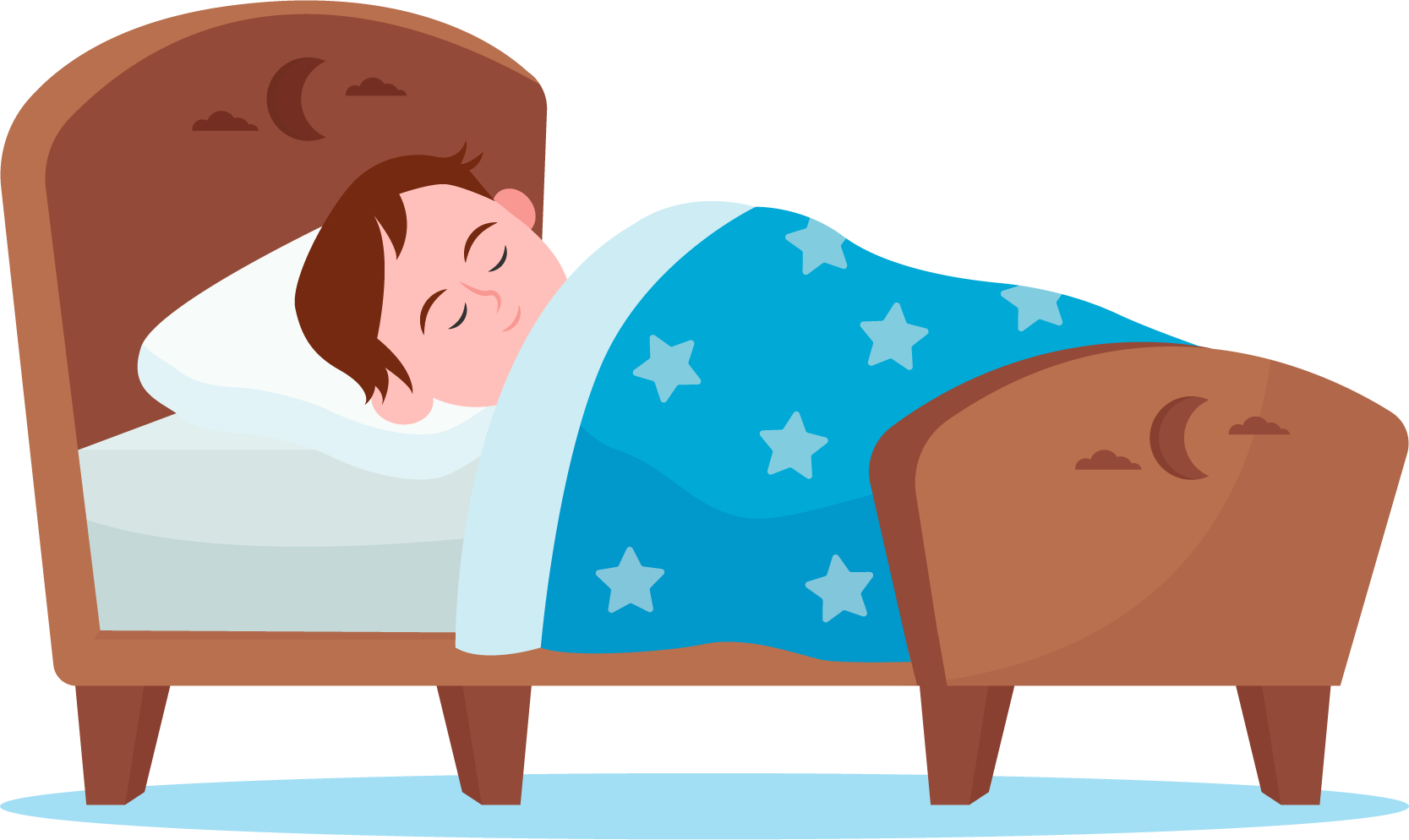 Walk around your neighborhood
Sleep and rest well
Stay hydrated
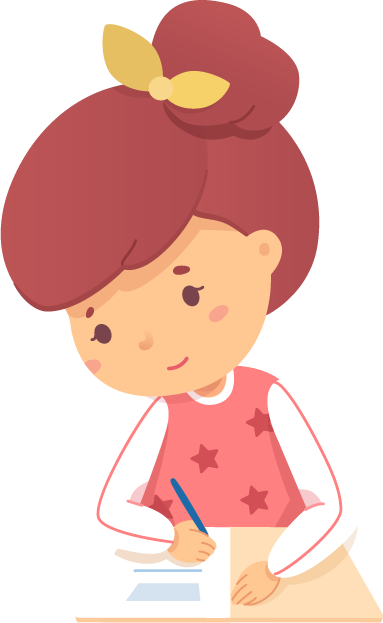 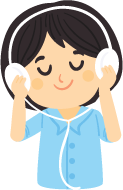 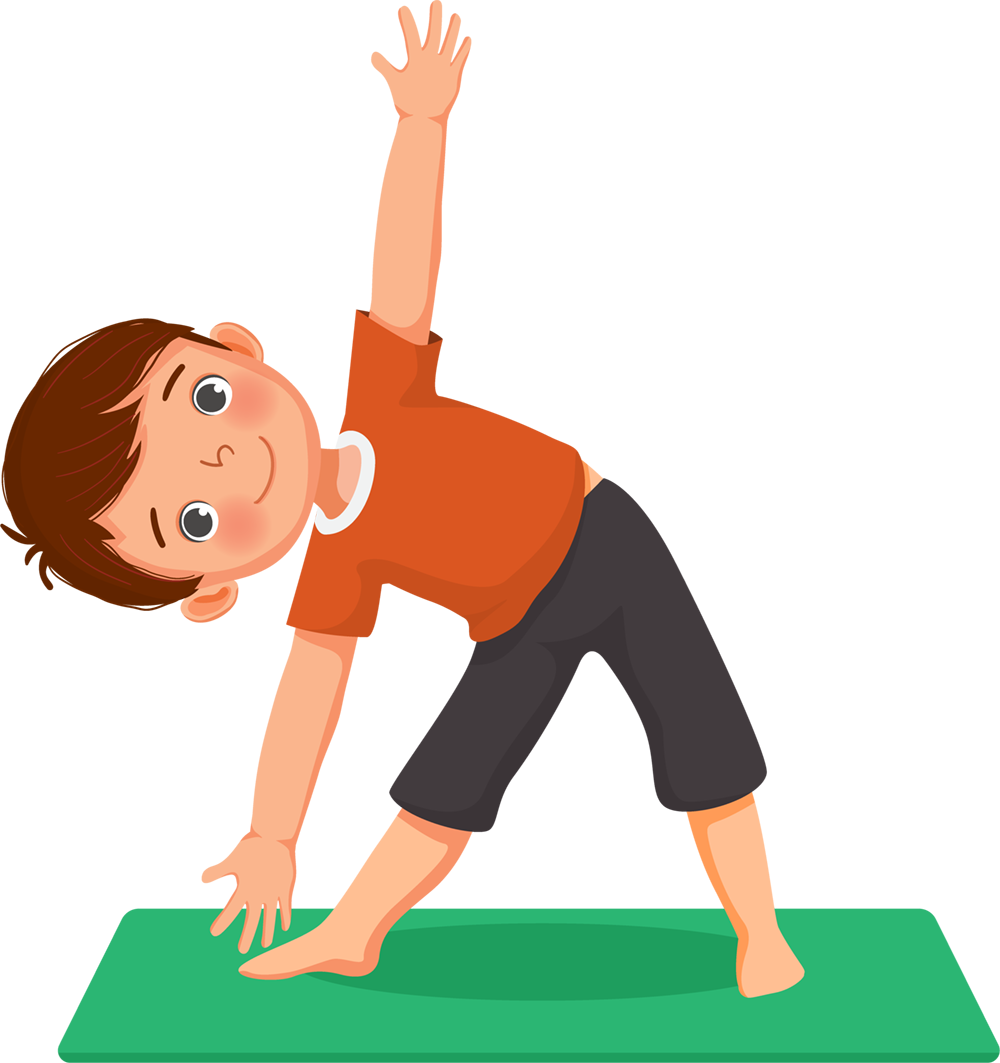 Write in your journal
Listen to your favorite songs
Workout
Committed to fostering a safe and respectful District, school and community culture where the seeds of peace and justice are down so that all students and staff can lead safe, purposeful and academically fruitful lives. 

Connect with us at bit.ly/LAUSD-HRDE
lausd.org/human-relations
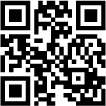 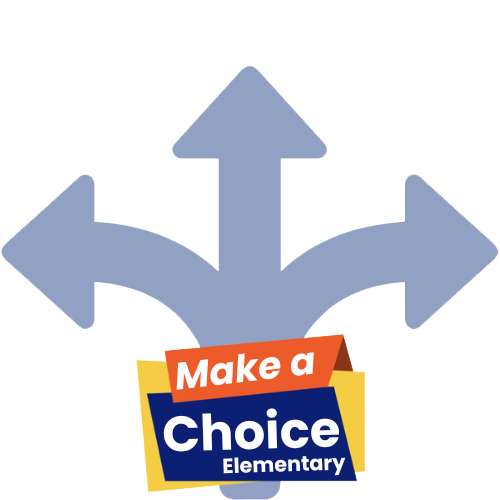